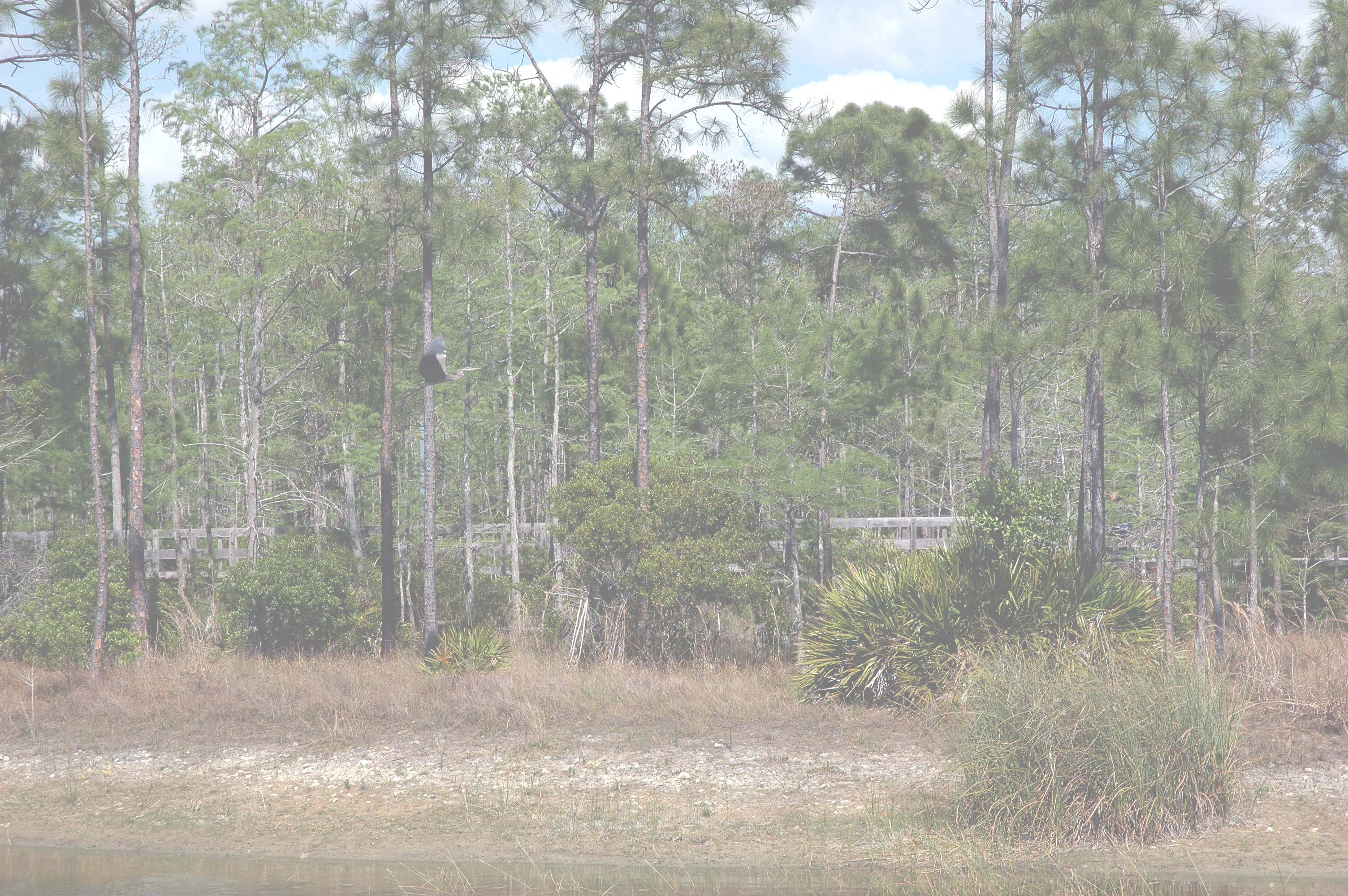 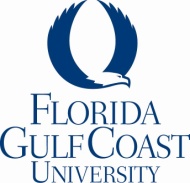 PREPARING CITIZEN SCIENTISTS VIA SCIENCE RESEARCH
OPPORTUNITIES IN SOUTHWEST FLORIDA
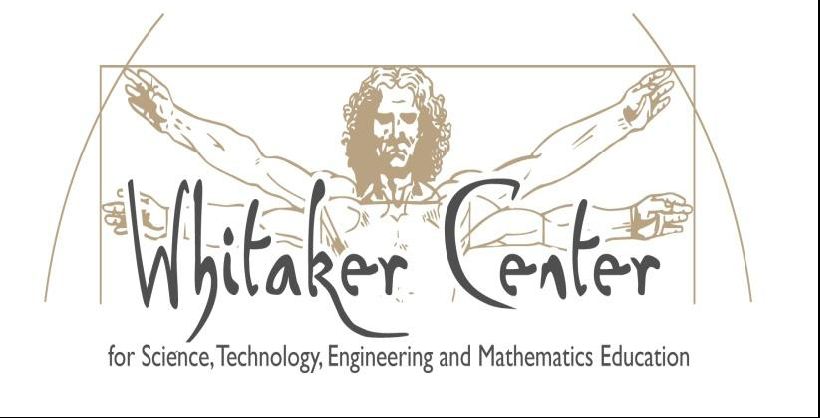 Nora Egan Demers, Edwin Everham, Michael Savarese, Brian Bovard, Anne Hartley, Joseph P. Kakareka, Ai Ning Loh, College of Arts and Sciences, Florida Gulf Coast University, Fort Myers, FL,
 Brenda Brooks, CREW Land and Water Trust, Estero, FL, John Cassani, Lee County Hyacinth Control, Fort Myers, FL 33928, and  Mike Owen, Fakahatchee Strand Preserve State Park, Copeland, FL 34137
Community Education
FROGWATCH: Southwest Florida Amphibian Monitoring Network
A collaboration between citizen scientists and scientists in training

In 1998 the frog monitoring network was established, following the protocols of the North American Amphibian Monitoring Network.  The network has grown to 23 routes in three different counties.  Students and other citizens, including the Cub Scouts,  participate in monitoring.
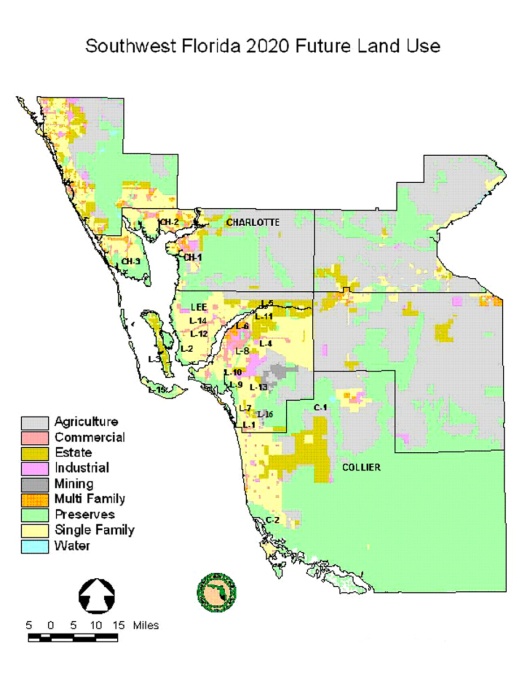 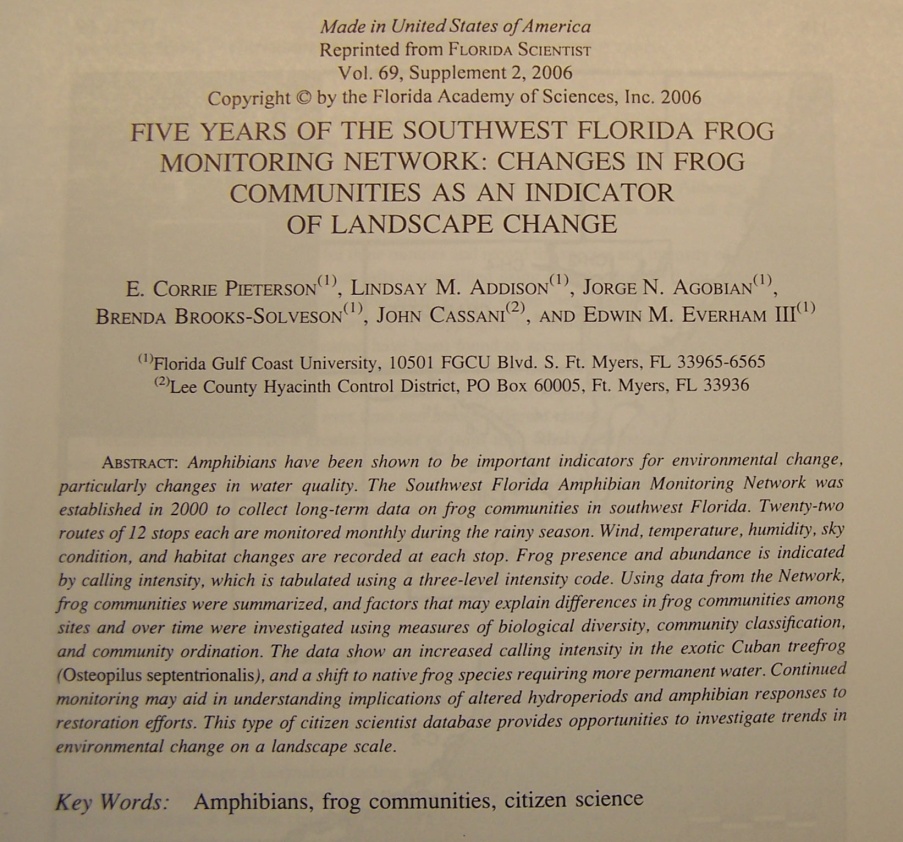 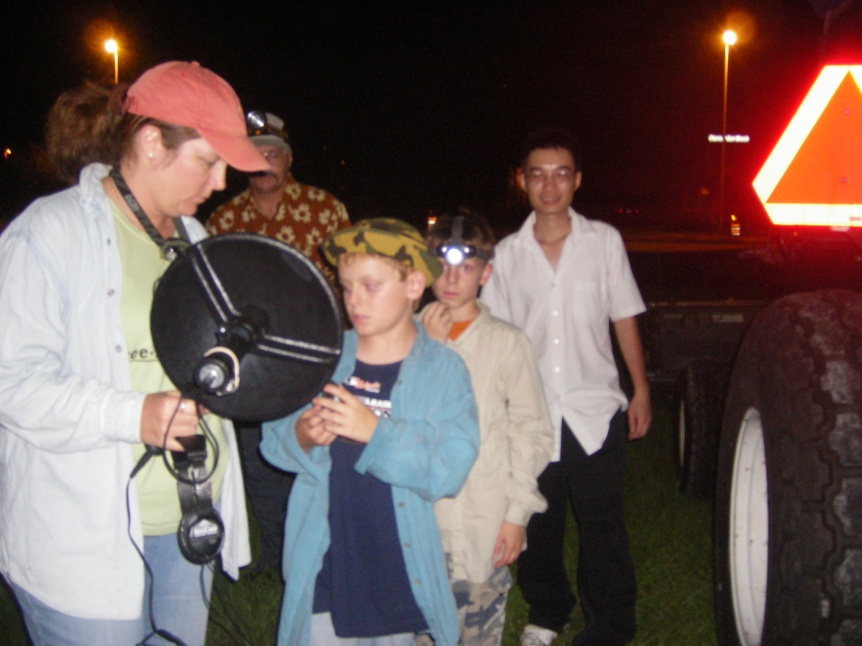 The frog monitoring network is completing ten years of data collection involving over 100 volunteers.  Two meetings are held each year to: orient new route leaders at the start of the monitoring season and to share results at the end of the season.  Local media coverage has helped communicate the goals and results of the project and to recruit new volunteers.
CELA TEGA:
A series of public meetings co-sponsored by FGCU

Cela Tega is the southwest Florida native (i.e.: Calusa) term for “a view from high ground”.  The term was inspired from the Carib native North American term epopopanana:  this is meeting (Epopo) + and (ana) + place (Pa).  The purpose of these meetings is to convene public & private land managers in the Estero Bay Watershed to identify common challenges for focusing future activities for the Estero Bay Agency on Bay Management; a non-regulatory advisory committee to the Regional Planning Council. Its directive is to make comments and recommendations regarding the management of Estero Bay and its watershed.
First International Conference on Mining Impacts to the Human and Natural Environments 
a meeting co-organized by N. Demers
The conference focused on adverse impacts from mining currently not addressed or evaluated by regulatory agencies and municipalities, as well as alternatives to mining and approaches for improved monitoring and evaluation of existing and proposed mine sites and mine-related impacts.
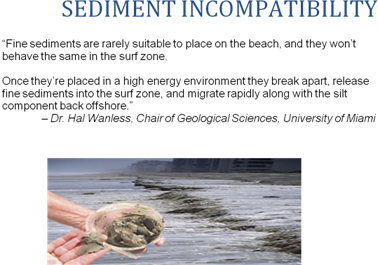 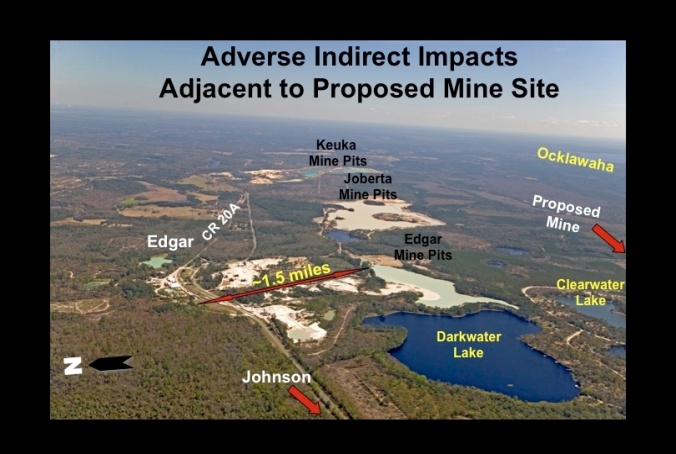 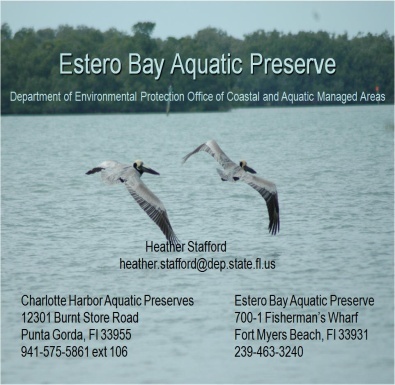 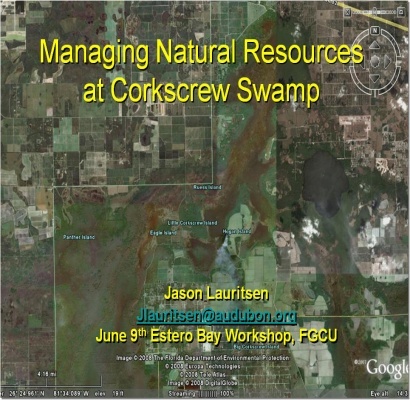 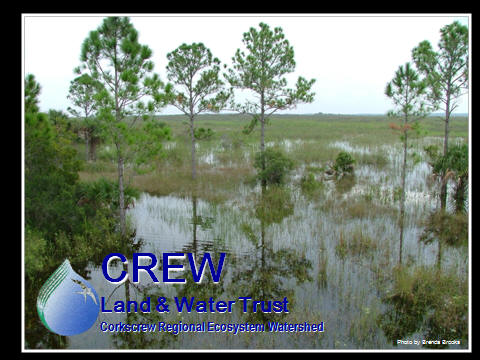 Participants included local residents, staff from elected State representatives, newspapers, scientists, public officials and staff.  mpacts include changes to local ordinances, permits, regulatory oversight made possible by enhanced community engagement.
Agencies and public groups participating including: federal, state, and local agencies and private for profit and non-profit organizations involved in land management issues such as:  ecological restoration, exotic species control, public land acquisition programs, and private mitigation banks.